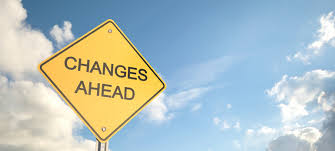 TITLE IX:The Final Rule
MCCHRA FALL VIRTUAL CONFERENCE
By:Maria Fracassa Dwyer
©2020 Clark Hill PLC
2
Don’t shoot the messenger!
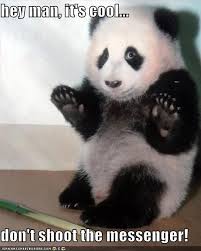 ©2020 Clark Hill PLC
3
TITLE IX FINAL RULE
Released on May 6, 2020 – following approximately 125,000 public comments
Effective August 14, 2020
Applies to ALL Higher Education Institutions
Legal Challenges to Final Rule? Stay tuned . . .
In any event, be prepared to “hit the ground running” during the 2020-2021 school year.
©2020 Clark Hill PLC
4
4
TITLE IX’S STUDENT PROTECTIONS
Protects ALL students 
Elementary  High School  Higher Education
Male + female + straight + gay + lesbian + bisexual +  transgender + questioning students.
Gender Identity claims 
Failure to conform to stereotypical notions of “masculinity” or “femininity.” 
“Same sex” discrimination claims must be handled with same procedures as opposite sex claims.
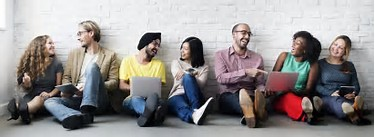 ©2020 Clark Hill PLC
5
5
TITLE IX IS MORE THAN ATHLETICS
Title IX protects students in all: 
Academics and Education
Extracurricular and Athletic Programs
Other programs of the school: 
in a school’s facilities; 
on a school provided transportation and 
at a class or training program sponsored by the school at another location, or elsewhere. (i.e., field trip)
©2020 Clark Hill PLC
6
Sexual Harassment – what changed?
OLD DEFINITION
(OCR Guidance)
Unwelcome conduct
Determined by a reasonable person
To be severe, pervasive, or persistent, and to interfere with or limit a student’s ability to participate in or benefit from school services, activities or opportunities
NEW DEFINITION
(Final Rule)
Unwelcome conduct
Determined by a reasonable person
To be so severe, pervasive, and objectively offensive that it effectively denies a person’s equal access to the recipient’s education program or activity
©2020 Clark Hill PLC
7
Vawa “big four”
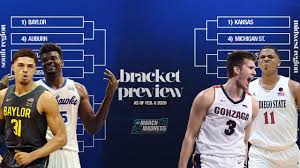 Sexual Assault 20 U.S.C. 1092(f)(6)(A)(v)
Domestic Violence 34 U.S.C. 12291(a)(8)
Dating Violence 34 U.S.C. 12291(a)(10)
Stalking 34 U.S.C. 12291(a)(30)
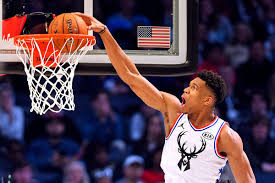 ©2020 Clark Hill PLC
8
When does a school have notice?
Once a School* has actual knowledge of sexual harassment or allegations of sexual harassment, the school has to respond and take action.
Any person, whether the alleged victim or a parent, friend, or bystander, has the right to report sexual harassment to put the School on notice.
And sometimes school personnel will personally witness sexual harassment. 
*A School is a college, university and other recipient of Federal Funds.
©2020 Clark Hill PLC
9
Actual knowledge – what changed?
OLD RULE
(OCR Guidance)
A School has a responsibility to respond promptly and effectively if a school knows or should have known about sexual harassment
NEW RULE
(Final Rule)
A school with actual knowledge of sexual harassment in a program or activity against a person in the United States must respond promptly and in a manner that is not deliberately indifferent
©2020 Clark Hill PLC
10
when is a School on notice?
School is on notice if a “responsible employee” knew or in the exercise of reasonable care should have known about sexual discrimination.  
A responsible employee includes “any employee who has the authority to take action to redress sexual violence; who has been given the duty of reporting incidents of sexual violence or any other misconduct by students to the Title IX Coordinator or other appropriate school designee, or whom a student could reasonably believe has this authority or duty.”
©2020 Clark Hill PLC
11
Are you a r.e.?
Dean?
Title IX Coordinator? 
Teacher?
Counselor?
Janitor/Cafeteria?
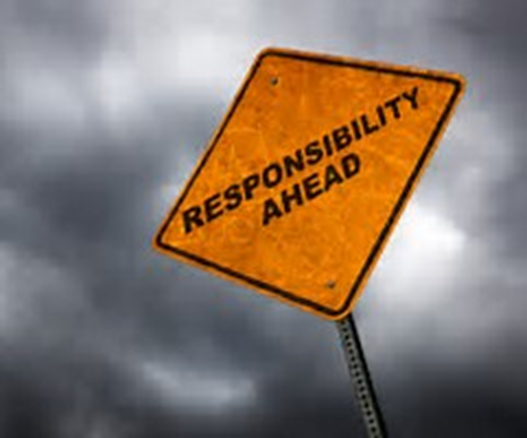 ©2020 Clark Hill PLC
12
responsible employee
Whether an employee is a responsible employee depends on factors such as “age and education level of the student, the type of position held by the employee, and consideration of both formal and informal school practices and procedures.”
©2020 Clark Hill PLC
13
Deliberate indifference – what changed?
OLD DEFINITION
(OCR Guidance)
The school must take immediate action to eliminate the sexual harassment or sexual violence, prevent its recurrence, and address its effects
NEW DEFINITION
(Final Rule)
Failure to respond reasonably in light of known circumstances
©2020 Clark Hill PLC
14
New Policy and Procedure Requirements
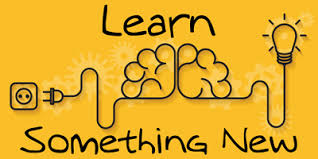 ©2020 Clark Hill PLC
15
Written grievance procedures
Written grievance procedure required.
No DISCRIMINATION. 
Written grievance procedures need to include 10 specific items.
©2020 Clark Hill PLC
16
Requirement 1: treat parties equitably
Equitable Treatment
Restore education program or activity.
CAN be punitive or disciplinary against the respondent.
©2020 Clark Hill PLC
17
Requirement 2: objective evaluation of evidence
The school's grievance process must ensure an objective evaluation of all relevant evidence – including inculpatory and exculpatory evidence.
Credibility determinations can't be made on the basis of a person's status as a complainant, respondent, or witness.
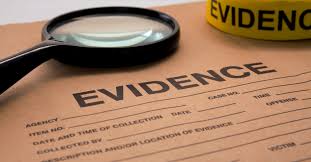 ©2020 Clark Hill PLC
18
Requirement 3: training; no conflicts of interest
Free from bias.
Training required.
Different levels of the process
©2020 Clark Hill PLC
19
Requirement 4: presumption of innocence
Under the school's grievance procedures, the respondent must be presumed not responsible, so that any finding of responsibility only comes at the conclusion of a grievance process.
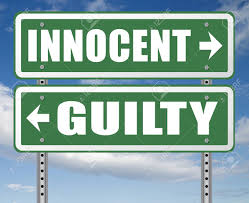 ©2020 Clark Hill PLC
20
Requirement 5: reasonably prompt timeframes
The grievance process must include reasonably prompt timeframes for resolving formal complaints of sexual harassment.
Recall prior guidance 60 days.  Best practice = 60 days or less

Good cause for temporary delays
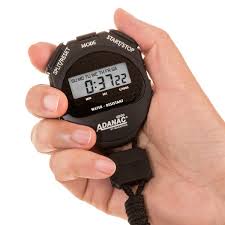 ©2020 Clark Hill PLC
21
Requirement 6: description of range of outcomes
The grievance process must describe or list the range of possible remedies and disciplinary sanctions that could occur following a determination of responsibility.
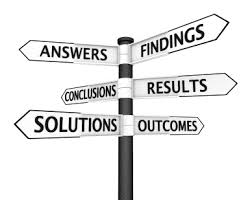 ©2020 Clark Hill PLC
22
range of outcomes?
Possible disciplinary sanctions:
Suspension up to and including permanent expulsion
Discipline up to and including termination
Possible remedies:
AKA: Remedial Measures, now Supportive Measures 
No Contact Order (for both parties)
Change in classes
Restorative Justice, if applicable
©2020 Clark Hill PLC
23
Requirement 7: standard of evidence
The grievance process must state the standard of evidence.
Schools can choose the standard.
The School must be consistent in applying standard.
All sexual harassment proceedings must have the same standard of evidence.
©2020 Clark Hill PLC
24
EVIDENCE THRESHOLDS
Evidentiary Standards
Preponderance
of the Evidence/More Likely Than Not
Beyond a Reasonable Doubt
No Evidence
Insufficient
Evidence
Clear and Convincing
©2020 Clark Hill PLC
25
Requirement 8: right to appeal
The grievance procedures the have to contain the right to appeal the result of a grievance process, and information about how to invoke the right to appeal.
Schools must offer an appeal to every party on certain bases, and schools also have the option to expand the bases on which an appeal may be taken, as long as they apply those bases equally to both parties.
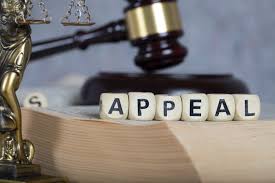 ©2020 Clark Hill PLC
26
Appeals – what changed?
OLD REQUIREMENTS
(OCR Guidance)
Not required
Must be provided equally to both parties, if provided
No limitation on basis for appeals, if provided
No requirement that the decisionmaker on appeal be different from investigators/ decisionmakers in other phases of the process
NEW REQUIREMENTS
(Final Rule)
Must offer to both parties for dismissals and final determinations in the following circumstances:
Procedural irregularity
New evidence not reasonably available
Conflict of interest against Title IX Coordinator, investigator, decisionmaker
Can offer for other reasons on equal terms
Different decisionmaker
©2020 Clark Hill PLC
27
Requirement 9: description of range of supportive measures
The school's grievance process must describe the range of supportive measures available to complainants and respondents.
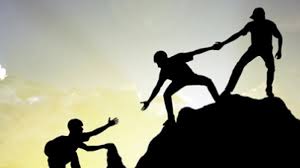 ©2020 Clark Hill PLC
28
Supportive measures – what changed?
OLD TERM
(OCR Guidance)
Used terms such as “interim measures” or “interim steps” to describe measures to help a complainant maintain equal educational access
Implied only available during pendency of investigation, did not mandate offering them, not clear if could be punitive or disciplinary, and did not clarify if available to respondents
NEW TERM
(Final Rule)
Non-punitive, individualized services, offered as appropriate and without charge to a complainant or a respondent before or after the filing of a formal complaint, or where no complaint has been filed (34 C.F.R. 106.30(a))
Should be designed to restore or preserve equal access to the education program or activity without “unreasonably” burdening the other party
©2020 Clark Hill PLC
29
What are supportive measures?
Supportive measures are free, individualized services designed to restore or preserve equal access to education, protect safety or deter sexual harassment.
There doesn’t need to be a formal complaint for an alleged victim to receive supportive measures.
Supportive measures support a student, and they aren’t punitive or disciplinary with respect to another student.
Supportive measures don’t unreasonably burden any other person.
The Title IX Coordinator is responsible for implementing and monitoring supportive measures.
©2020 Clark Hill PLC
30
supportive measures
Examples:
No Contact Orders (both ways)
Counseling
Extensions of deadlines for assignments/tests
Changes in classroom/lunchroom/bus assignments
Increased Monitoring and Supervision
Assigning a “safe” person
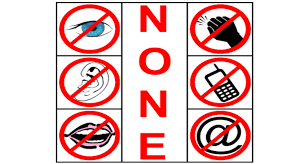 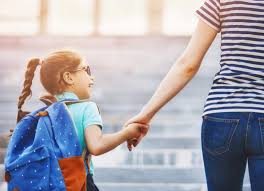 ©2020 Clark Hill PLC
31
Requirement 10: privileges
No privilege.
Neither a party nor the School is allowed to seek, permit questions about, or allow the introduction of evidence that is protected by a recognized privilege.
Individuals can always opt to waive their own privileges, if they want, but they don't have to.
©2020 Clark Hill PLC
32
Mandatory dismissals
A School must dismiss a complaint:
that does not describe conduct that meets the definition of sexual harassment;
that alleges sexual harassment that did not occur in the school's education program or activity;
that alleges sexual harassment that did not occur in the United States at all.
Schools can still address these complaints under their code of conduct, even if the misconduct is not sexual harassment under Title IX.
©2020 Clark Hill PLC
33
Discretionary dismissalS
A School may dismiss a complaint:
if the complainant notifies the Title IX Coordinator in writing that the complainant wishes to withdraw the formal complaint or some of its allegations;
if the respondent is no longer enrolled or employed by the school; or
if specific circumstances prevent the school from gathering evidence sufficient to reach a determination about the allegations.
©2020 Clark Hill PLC
34
Dismissal procedures
Whenever a school dismisses a formal complaint, or any allegations in it, the school has to promptly send written notice of the dismissal and the reasons to the parties.

Both parties have the right to appeal a school's dismissal decisions.
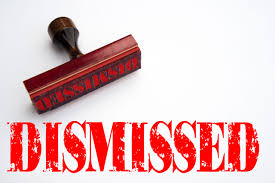 ©2020 Clark Hill PLC
35
Informal resolution
Schools can offer informal resolution in appropriate cases.
Exception: Where the respondent is an employee of the school.

Informal resolution may only be attempted if each party enters the process completely voluntarily.

A school can never force, threaten, or require any party, complainant or respondent, into going into informal resolution.

If informal resolution proceeds, the school must provide a facilitator who is free from conflicts of interest or bias, and who has received special training.

The school still needs to provide complainants and respondents with notice of the allegations, notice of their rights, information about whether an informal process is confidential, and about withdrawing from the process.
©2020 Clark Hill PLC
36
Documentation Requirements During Formal Investigation
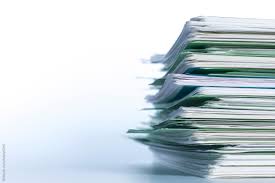 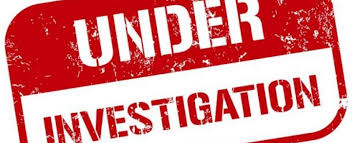 ©2020 Clark Hill PLC
37
Formal complaint
Defined as a document filed by a complainant or signed by the Title IX Coordinator alleging sexual harassment against a respondent and requesting that the recipient investigate the allegation of sexual harassment. 34 C.F.R. § 106.30(a).
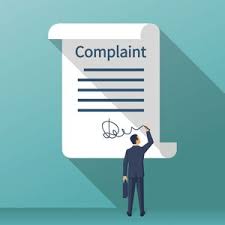 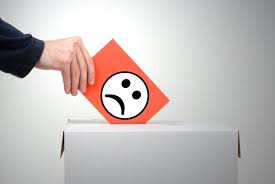 ©2020 Clark Hill PLC
38
Terminology: complainant, respondent
Apply to parties in both reports and formal complaints of sexual harassment
Complainant: A person who is alleged to be the victim of conduct that could constitute sexual harassment
NOT a third party who reports alleged sexual harassment perpetrated against someone else
NOT the Title IX Coordinator, even if the TIXC “signs” a formal complaint
Respondent: A person who has been reported to be the perpetrator of conduct that could constitute sexual harassment
©2020 Clark Hill PLC
39
New: initial response
34 C.F.R. 106.44(a), .30(a)
Must treat complainants and respondents equitably
Offer supportive measures to both
Follow a grievance process before disciplining or sanctioning respondent
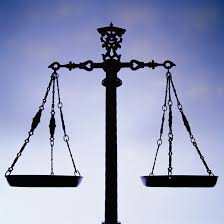 ©2020 Clark Hill PLC
40
New: initial response
34 C.F.R. 106.30(a), .44(a)
Title IX Coordinator must promptly, even if no formal complaint is filed:
Contact the complainant to discuss the availability of “supportive measures”
Consider the complainant’s wishes with respect to supportive measures
Inform the complainant of the availability of supportive measures with or without the filing of a formal complaint
Explain the process for filing a formal complaint
©2020 Clark Hill PLC
41
Emergency removal / admin leave
Employee administrative leave
(34 C.F.R. 106.44(d))
Not prohibited
Consider state law, policy, handbooks, and bargaining agreements
Immediate emergency removal
(34 C.F.R. 106.55(c))
Based on an individualized safety and risk analysis
Necessary to protect a student or other individual from immediate threat to physical health or safety
Notice, opportunity to challenge provided “immediately” provided the removal
Consider other laws, e.g., “change in placement” under IDEA
©2020 Clark Hill PLC
42
Written notice to the parties
When the school begins an investigation, it has to provide the parties with written notice of certain information.
It has to give notice to the parties of the school's grievance process, which must comply with the 10 items listed before.
Informal resolution.
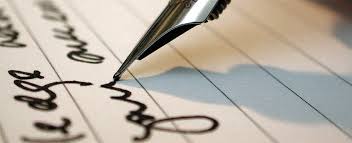 ©2020 Clark Hill PLC
43
Details of written notice
The actual allegations and facts that would constitute sexual harassment.
The presumption of innocence.
A statement that the parties are entitled to adviser of their choice.
A statement that the parties can request to inspect and review certain evidence.
Information regarding the code of conduct and false statements.
©2020 Clark Hill PLC
44
Gathering evidence: schools and parties
Written notice.
Right to inspect and review
The school also has to give the parties a meaningful opportunity to respond to the evidence after the school has provided it.
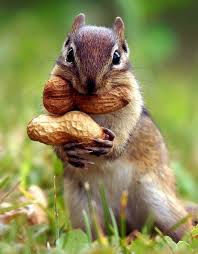 ©2020 Clark Hill PLC
45
Gathering evidence: schools and parties
The School must provide an equal opportunity for the parties to have witnesses and evidence as well as inculpatory or exculpatory evidence.
The School can't restrict the ability of either party to discuss the allegations under investigation, or to gather and present relevant evidence.  (i.e. No Gag Orders)
The School has to provide the same opportunities to the parties to have others present during the grievance proceedings, including access to an adviser of choice for any meetings or hearings.
©2020 Clark Hill PLC
46
Investigative reports
A school has to give the parties at least 10 days to respond to the evidence in writing. If a response is submitted, the School must consider that response before finalizing the investigative report.
The investigative report can then be finalized and provided to the parties.
That report must be circulated to the parties at least another 10 days before any determination of responsibility, or 10 days before a hearing, if a hearing happens.
©2020 Clark Hill PLC
47
Hearings
For Post-Secondary Institutions, the School’s grievance process must provide for a LIVE hearing.
At the live hearing, the decision-maker(s) must permit each party’s advisor to ask the other party and witnesses all relevant questions and follow-up questions.
Questions and evidence about a complainant's prior sexual history are not relevant, with two limited exceptions:
Offered to prove that someone other than the respondent committed the alleged misconduct; or
Offered to prove consent.
©2020 Clark Hill PLC
48
At the live hearing . . .
Some Requirements to Note:

Cross-examine.

Questions Must be relevant.

Separate Rooms.

Can a party be forced to participate?.

Record.
©2020 Clark Hill PLC
49
Decision-making: objective and unbiased
The School's decision-maker needs to objectively evaluate the relevant evidence and reach conclusions about whether the respondent is responsible for the alleged sexual harassment.

A School's decision-maker needs to use independent judgment, so the decision-maker cannot be the same person who conducted the investigation, and cannot be the School's Title IX Coordinator.

Who are the decision-makers?
©2020 Clark Hill PLC
50
How to be impartial
Impartial = Neutral = Unbias
You must not have any bias towards either party or special relationship with either party.
Do not make assumptions about the evidence before interviewing a party or a witness.  “John doesn’t seem like that type of person.”
“Jane probably shouldn’t have been wearing that.”
“Alex is a troublemaker.” 
Even if you think you know the answer to something, ask the question anyway.
Allow each party the opportunity to present “their side” of the story.
Avoid making statements that could lead a party or witness to believe you are bias or impartial.
©2020 Clark Hill PLC
51
What is relevant evidence?
Michigan Rules of Evidence define “Relevant evidence” as:
"Relevant evidence" means evidence having any tendency to make the existence of any fact that is of consequence to the determination of the action more probable or less probable than it would be without the evidence.
Evidence includes both written and oral evidence (i.e. witnesses).
An investigator has the ability to exclude evidence that is not relevant, but before doing so, you should review the evidence and be prepared to explain why it is not relevant to the investigation.
©2020 Clark Hill PLC
52
Decision-making: written decisions (aka: outcome letters)
After the evidence has been weighed, the determination has to be written. It must include:
Policies.
Procedural steps taken.
Facts.
Conclusion.
A statement and rationale for the ultimate determination of responsibility.
©2020 Clark Hill PLC
53
Decision-making: written decisions (aka: outcome letters)
Disciplinary sanctions.

Remedies available

8.	Appeal options.
©2020 Clark Hill PLC
54
Decision-making: after the decision
The school must send the written determination to the parties simultaneously, along with information about how to appeal the determination. 
A school has discretion to set deadlines for when an appeal must be filed, bearing in mind the obligation to conclude the entire grievance process and bring resolution to the situation for both parties, within a reasonably prompt timeframe.
The Title IX Coordinator is responsible for carrying out the remedies contained in the written decision.
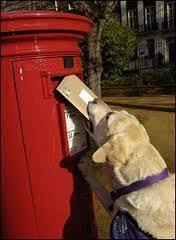 ©2020 Clark Hill PLC
55
appeals
A school has to offer both parties an opportunity to appeal.
Appeals can be taken from two different steps in the process.
After a dismissal before the grievance process, whether mandatory or discretionary.
At the end of the grievance process.
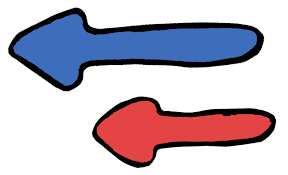 ©2020 Clark Hill PLC
56
Grounds for appeal
A procedural irregularity affected the outcome of the matter.
New evidence has been discovered that was not reasonably available at the time of the determination on responsibility or dismissal.
A conflict of interest on the part of a Title IX Coordinator, an investigator who compiled evidence, or a decision-maker, and the conflict of interest affected the outcome.
Schools can offer additional grounds for appeals, if they want to, so long as the grounds apply on an equal basis to the parties.
©2020 Clark Hill PLC
57
Appellate processes
The person or body who decides the appeal cannot be the same person who reached the determination regarding responsibility, or the same person as the investigator or Title IX Coordinator.
After considering the parties' written statements, the decision-maker on appeal has to issue a written decision and send it to the parties simultaneously.
The school's determination about whether the respondent is responsible for the sexual harassment allegations becomes final after appeal.
©2020 Clark Hill PLC
58
Other requirements: recordkeeping
This duty extends for 7 years, and includes several categories of documents:
Records of a school's investigation.
Records of any appeal and the materials associated with an appeal.
Records of any informal resolution process.
All materials used to train Title IX Coordinators, investigators, decision-makers, and any person who facilitates an informal resolution. These materials also have to be posted on a recipient's website, or mace available for public inspection if the recipient doesn't have a website.
Records of the supportive measures that they took in response to a report or complaint of sexual harassment.
©2020 Clark Hill PLC
59
Other requirements: recordkeeping
106.45(b)(10)
Records related to alleged sexual harassment must be maintained for a minimum of 7 years
Investigation records
Disciplinary sanctions
Remedies
Appeals
Records of any actions taken, including supportive measures
Must document for every instance:
Why response was not deliberately indifferent
That measures were taken to restore or preserve equal access to the educational program or activity
If no supportive measures provided, why that was not deliberately indifferent
©2020 Clark Hill PLC
60
Other issues: retaliation
No School or person is allowed to retaliate against anyone for exercising rights under Title IX.
Any person retaliated against can file a Complaint with the School and the school must have procedures in place for the prompt and equitable resolution of such complaints.
The School should keep the identities of parties and witnesses confidential, unless disclosure of someone’s identity is required under other laws or is necessary in order to conduct the grievance process.
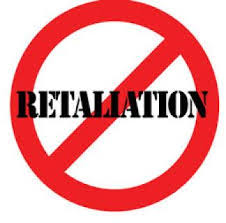 ©2020 Clark Hill PLC
61
Retaliation: code of conduct issues
If a School charges a person with a code of conduct violation for the purpose of discouraging the person from pursuing a sexual harassment report or formal complaint, or exercising any other Title IX rights, that's retaliation.
If a code of conduct charge is for a violation unrelated to sexual harassment yet arises from the same facts as a sexual harassment allegation, that may be prohibited retaliation.
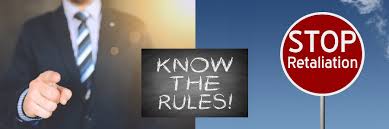 ©2020 Clark Hill PLC
62
Non-retaliatory conduct
It is NOT retaliation for a School to punish someone for making a bad-faith, materially false statement during a Title IX grievance process.
Note: The school cannot draw a conclusion of bad faith based on the outcome of the case or on the basis of a party’s refusal to participate in the grievance procedure or to answer questions.
The anti-retaliation provision in the final regulations also expressly states that engaging in protected speech under the First Amendment never constitutes retaliation.
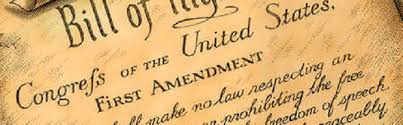 ©2020 Clark Hill PLC
63
To-do Checklist
Revise Title IX Policy 
Adopt Title IX Grievance Procedures 
Create Model Templates:
Formal Complaint 
Initial Written Notice to Parties 
Investigation Report Outline
Final Determination Letter to Parties 
Train your Staff and Students! 
Clark Hill can help with ALL of the above!
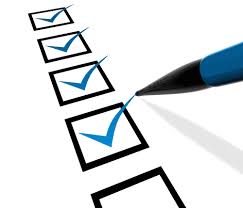 ©2020 Clark Hill PLC
64
questions?
©2020 Clark Hill PLC
65
65
THANK YOU!
THANK YOU!
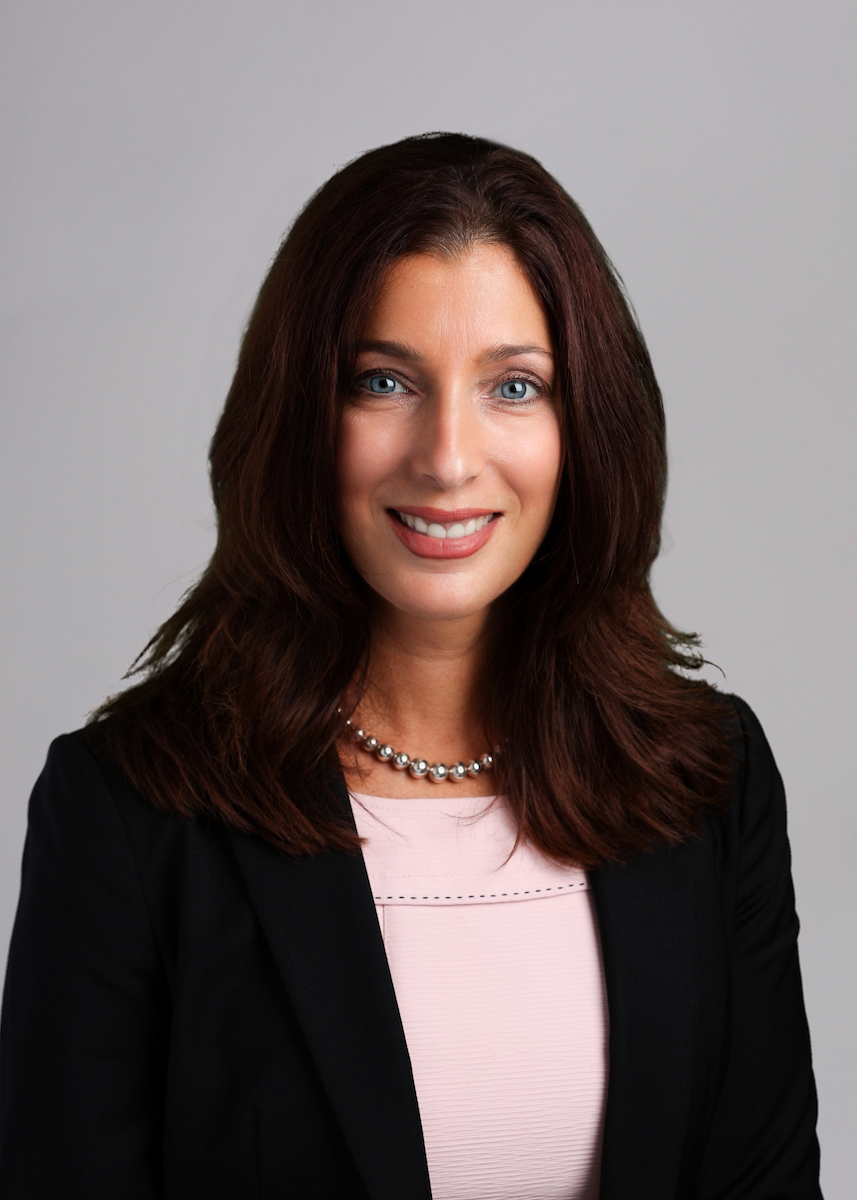 Maria Fracassa Dwyer
mdwyer@clarkhill.com 
313-309-9474
©2019 Clark Hill PLC
66
please note
This presentation does not constitute legal advice nor create an attorney client relationship.   

It contains general recommendations and information and should not be relied upon for any specific purpose without consultation with legal counsel and in the context of specific facts and circumstances.
©2020 Clark Hill PLC